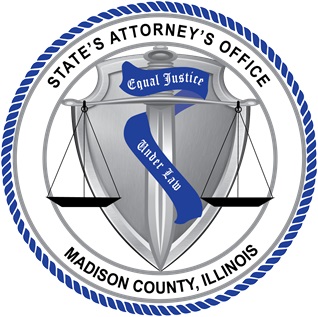 People v. Michael Burgund
A Case Study (2011 – 2018)

Detective Sergeant Michael O’Neill, Alton Police Department

First Assistant State’s Attorney Crystal Uhe, Madison County State’s Attorney’s Office
GUY WALKS INTO A POLICE DEPARTMENT….
April 4, 2011
FAMILY LIVING THE DREAM
FATHER - MICHAEL BURGUND 28
MOTHER – MELISSA BURGUND 29
DAUGHTER – M B 3
DAUGHTER – K B 2
Life
Married 5 years
Regularly attend River of Life Church
Michael works full time
Well thought of in community 
First lived at Melissa’s parents house 2007-2009
Rented their own apartment 2009 - 2010
Bought their first home 2010 (Aberdeen St)
Other Family
Michael’s parents:
Donna and Steve Burgund

Melissa’s parents:
Mary and Ken Buttry
THE STORY BEGINS:
FIRST DISCLOSURE

Around 2009 M B points to her sex organ and says ”dada” to Melissa’s mom Mary (“mumga”)

Mary mentions this to Melissa and Michael – both deny anything going on
SECOND DISCLOSURE
2-3 MONTHS PRIOR TO REPORT

M B modeling princess gown in front of family and Mary notices how Michael was looking at M B

M B later tells Mary “Its all my fault”  “I will never see my family again”
SECOND DISCLOSURE
2-3 MONTHS PRIOR TO REPORT
Mary talks to M B about good and bad touches – M B denies

M B then tells Mary, Michael touched her and points all over her body including sex organ

Mary tells M B if he ever touches her there again to tell him she told her (Mary)
THIRD DISCLOSURE
Shortly after, M B tells Mary her dad is sorry and he will never do it again 

M B says he told her not tell anyone or he would be in big trouble
CONFRONT MICHAEL 2nd time
March 30, 2011 
Mary tells Melissa what M B had said

M B confirms to Melissa that Michael touched her (M B points to her mouth, sex organ, and buttocks)

Melissa and Mary separately confront Michael with the information

Michael returns with weak denials and excuses

Children stay with Mary and Ken Buttry (family doesn’t know what to believe)
April 1, 2011 
Decision is made that Children need to be at their own home.  

Michael goes to stay with Mary and Ken Buttry
MICHAEL’S 1ST/ 2ND ADMISSION
April 2, 2011 
Michael tells Mary and Ken that he had touched M B and K B inappropriately 

“I would have told you the whole thing earlier but I knew I’d go to prison”

Michael calls Melissa and admits to her several sexual acts.

M B begins to disclose more details to Melissa
MICHAEL’S 3RD ADMISSION
April 3, 2011 
Mary and Ken Buttry go to talk to the pastor Mark Church at River of Life Family Church

Michael admits to Mark Church that he had molested M B and K B since they were 1yo on a weekly basis

Mark Church says they need to report to police or else he would have to
April 4, 2011
 
Melissa now believes the allegations and thinking back she notices that both children had issues with waking up often at night, which she now feels was a symptom of the abuse

Melissa takes M B and K B to pediatrician

Both M B and K B have relatively normal exams

Based on Doctor and Pastor discussions, Mary picks up Michael at work and takes him to Alton PD to make report
GUY WALKS INTO A POLICE DEPARTMENT
April 4, 2011
 
Michael speaks to Alton PD desk officer at 2:30 PM and admits that he has digitally penetrated both M B and K B's sex organ and anus.  

Michael admits that he placed his penis into M B's mouth. 

Michael admits these acts have been occurring for several years
Decision time
April 4, 2011
 
Decision made to take Michael into custody

Melissa immediately contacted and CAC interviews scheduled for same day with M B and K B

CAC interviews occur before formal interview with Michael
CAC interview - M B
April 4, 2011
 
M B says her “pee pee is bleeding” because her daddy touched it with a “froggy”

M B says daddy hit her causing her to fall down, and called her “dumb”

M B says her daddy touched her “butt” with a “marker”
CAC interview - M B
April 4, 2011
 
M B says Michael put his “pee pee” in her mouth and her “butt” 

M B says her daddy touched her with a “froggy” and touched her “pee pee” with a marker and it hurt

M B explains how she saw Michael touch K B's “pee pee”

M B explains a “deer” game and “froggy” game

Belief by observers that she was starting to get off topic and she was done with interview (3 years old)
CAC interview - K B
April 4, 2011
 
K B unable to verbalize due to her age (2 years old)
CAC interview – follow up
April 4, 2011
 
Spoke to Melissa to get clarification of disclosures made during M B's CAC interview (informal interview)

Melissa reports M B recently discussed a “froggy game”, in which Michael put his penis into M B's mouth and his penis would be considered the frog. M B described how white stuff would come out.  

M B told Melissa that Michael stuck his finger in her sex organ and anus

Melissa was not aware of the “deer game”

M B did describe how Michael would knock her down and call her dumb
CAC interview – follow up
April 4, 2011
 
Melissa talks about how she confronted Michael and he admitted to placing his penis into M B and K B's mouths and ejaculates.

Michael explained to Melissa that the “froggy game” was a game he played with the girls to lead into sexual acts with them
Michael’s interview
April 4, 2011
 
Michael in jail for 6 hours prior to interview

Michael admits to beginning sexual acts with M B when she was 1 yo starting at Melissa’s parents house (2008) by touching her sex organ weekly, occasionally with penetration
Michael’s interview
Michael admits to beginning sexual acts with K B when she was 1 yo starting at their apartment (2010) by touching her sex organ weekly, occasionally with penetration (talks about a boppy pillow)

Michael continues with M B.  Now begins penetrating their anus with his fingers

Michael continues these acts with both after moving into their house on Aberdeen. Typically in their bedrooms or upstairs loft, while Melissa was gone from residence

During these acts, Michael would tell them he loved them
Michael’s interview
Michael’s actions progress with both and become more involved

Michael has both girls touch his penis or place their hands on his penis, while moving their hands up and down, sometimes causing him to ejaculate  “froggy game”
Michael’s interview
Michael begins placing his penis in their mouths “taste his penis”

Sometimes ejaculating into M B's mouth

Masturbates in front of both girls
Michael’s interview
Michael would rub his penis on the outside of the sex organs, never “penetrating”, just liked the “feeling” of their sex organ on his penis
Michael’s interview
FEAR
“Deer game”

Michael explains he would pounce on M B (usually no clothing)

Hits M B with pillow and tells her she is “dumb and stupid”

Michael agrees that this is to put fear in M B possibly to deter her from telling anyone
Michael’s interview
DON’T TELL
Michael tells them he loves them

Michael tells them not to tell anyone or he would be in big trouble, possibly go to jail

Michael says “I put the fear in them”

Michael mentions “brainwashing” the girls
Michael’s interview
OPPORTUNITY

Acts mostly occurred when Melissa was gone from the residence (running errands, “girls night out”)

Sometimes even while Melissa was asleep in the same house
Michael’s interview
Michael acknowledges the acts probably would not have stopped without intervention

Michael admits that he knew M B was developing the ability to verbalize more, so he would have had to stop with her soon, but would have continued with K B

Michael knew M B was starting to disclose (Mary), but figured he could continue to deny.   (credibility)
Michael’s interview
TRUTHFULNESS

During interview, Michael corrected me at times, especially about number of times (sometimes gave larger numbers)

Open ended questions to limit suggestibility
Follow up investigation
April 5, 2011 
Formal interviews with Melissa and Mary

Melissa expresses interest in talking with Michael for “closure”, Michael agrees in meeting

Melissa and Michael meet in audio video recorded room

Michael crying, “Im so sorry”,  “I put you in this position”

Melissa is genuinely sad about the whole situation – doesn’t want to lose Michael.  Future is unknown for everyone
FORMAL CHARGES
April 5, 2011
 
Michael charged in Madison County Circuit Court with six counts of Predatory Criminal Sexual Assault involving both children (No bond)
Follow up investigation
Investigation continues…

Search warrant obtained for cellular phones and computers belonging to Michael (nothing illegal found)

Formal interview with Pastor Mark Church

Handwritten note from Michael to Melissa dated 04/02/11

Formal interview with uncle Mark Burgund
WITH ALL THAT EVIDENCE, WHAT CAN GO WRONG?
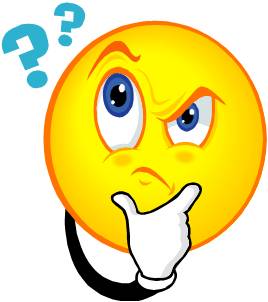 PRE – TRIAL MOTIONS
115-10 Motion Hearing  Granted after hearing and over defense objection

Statements by M B to Mary Buttry

Statements by M B to Melissa Burgund

Statements by M B to Kim Mangiaracino, Forensic Interviewer
PRE – TRIAL MOTIONS
115-7.3 Motion (Other Bad Acts/Crimes Evidence)  Granted without objection

115-16 Motion (Spousal Privilege)  Granted without objection
PRE – TRIAL MOTIONS
Motion to Bar Defense from calling an Expert in area of “False Confessions”  
	Granted over defense objection
PRE – TRIAL MOTIONS
Other Motions In Limine Filed By the State

Evidence of Circumstances Surrounding Mary Buttry’s Divorce  
	Granted over defense objection

Evidence that Melissa had “brainwashed” a previous boyfriend  
	Granted over defense objection
TRIAL
Michael has plead not guilty (facing Life Sentence if found guilty of Predatory Criminal Sexual Assault against both M B and K B)

Completely denies performing any inappropriate acts with the children

Claims he was “brainwashed” into confessing to the detailed horrific acts
TRIAL
Trial December 2012

M B Burgund now 5 yo takes the stand and talks about sexual abuse that occurred to her and her sister, K B

Defense claims the children and Michael were “brainwashed” into talking about the sexual acts that never occurred.  

Defense claims that Melissa and Mary possess the power of discernment

Defense paints the picture that Melissa was manipulative and unfaithful, therefore she concocted this whole plan in order to remove Michael from her life
TRIAL
Michael’s support from his parents, family and people from his parent’s church grows

The small few make a lot of noise

Melissa finds herself in the position of a defendant
TRIAL
The case is given to the Jury

Deliberation that should have been 15 minutes turned into 6 ½ hours

Jury returns a verdict of Guilty

Michael later sentenced to Life in prison (mandatory – 2 victims)
TRIAL IS OVER, MICHAEL GOES TO PRISON FOR LIFE, M B, K B, AND MELISSA CAN PUT THEIR LIVES BACK TOGETHERTHE NIGHTMARE ENDS….OR DOES IT?
APPEAL
The conviction is appealed to the 5th District Court of Appeals in 2013.

Decision is rendered November 22, 2016
APPEAL
115-10 Motion Hearing  Upheld

Confession  Court finds no wrong doing by law enforcement 

Prosecutor/Defense Attorney  No errors identified

….BUT….
APPEAL
Motion to Bar Defense from calling an Expert in area of “False Confessions”  Overturned

Evidence of Circumstances Surrounding Mary Buttry’s Divorce  Overturned

Evidence that Melissa had “brainwashed” a previous boyfriend  Overturned
APPEAL
Motion to Bar Defense from calling an Expert in area of “False Confessions”  Overturned

Court found that the confession to Det. O’Neill was by all appearances voluntary

Agrees that experts in false confessions are not allowed in the State of Illinois

BUT…. This is a case of alleged implementation of false  memories by Mary and Melissa prior to giving a voluntary confession to Det. O’Neill…..

….and that is beyond the understanding of ordinary jurors and therefore an expert in that area is warranted….
Retrial
Consequences 

It’s now 2017. M B is now 9 years old…. 

Michael Burgund asks for and is granted a bond motion. Posts $100,000 cash and is now released from custody on August 1, 2017
TRIAL #2
Preparation for Trial #2
Contacted Jurors from Trial #1
Based on this we changed the order of witnesses
Incorporated Courtroom Technology
Read and digested every transcript in every proceeding
Prepared for Expert Witnesses
TRIAL #2
Preparation for Expert Testimony

Do your Homework
Contacted NDAA and researched experts in available databases
Attempt to Contact all Defense Experts
Discuss/Review their Qualifications
Find out what material they reviewed
Know and fully understand their findings and how they arrived at them
What was their compensation…ALL of it….
TRIAL #2
May 2018
After multiple continuances by Defendant, trial commences….
TRIAL #2
Expert Testimony: Defense Experts 

False Confessions
Dr. Richard Leo
Qualifications: PhD is Jurisprudence and Social Policy (research NOT clinical)
Expert in false confessions/police interrogations (347 false confessions)
Agrees confession was voluntary. Can’t say if it’s actually false.
Did NOT review all the materials or talk to witnesses (who decides?)
Financial compensation: $15,000 (Half up front/Other half if he testifies)
TRIAL #2
Expert Testimony: Defense Experts 

False Confessions
Dr. Richard Leo
Findings:
Most false confessions are brought on by coercive police techniques. None here.
BUT…Mary and Melissa’s questioning was police like….
Have seen a non police coerced false confession only 3 times in 347
How many voluntary confessions has he seen given to police after a memory is falsely implanted…….
TRIAL #2
Expert Testimony: Defense Experts 

False Confessions
Dr. Richard Leo
Findings:
How many voluntary confessions has he seen given to police after a memory is falsely implanted…….
			ZERO
TRIAL #2
Expert Testimony: Defense Experts 

False Confessions
Dr. Ronald Huff
Qualifications: PhD is Sociology
Expert in “wrongful convictions” NOT false confessions
Agrees confession was voluntary. Can’t say if it’s actually false.
Biggest factor lending toward Michael’s confession being false is  because there’s no physical evidence of child abuse (!?!?!?!?!?!) 
Did NOT review all the materials or talk to witnesses (who decides?)
Financial compensation: $10,000
TRIAL #2
Expert Testimony: Defense Experts 

False Confessions
Dr. Daniel Cuneo
Qualifications: Doctor in Clinical Psychology 
Only Doctor that has actually met with Michael….
…but has not reviewed or talked to anyone else…
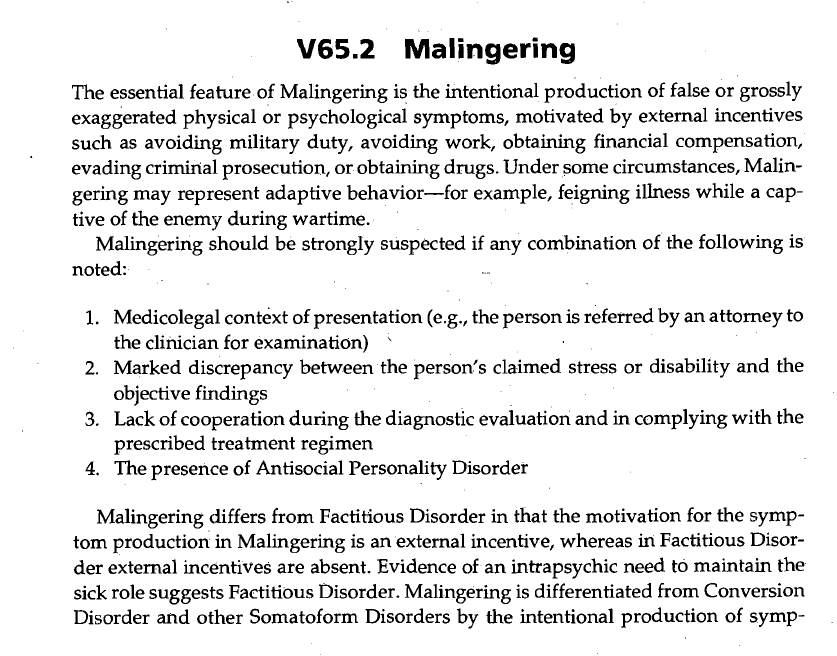 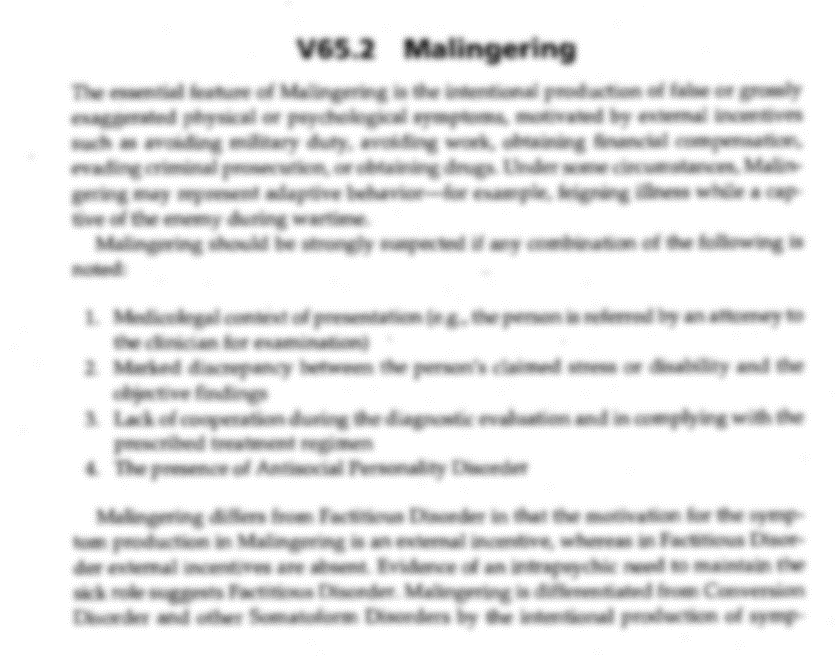 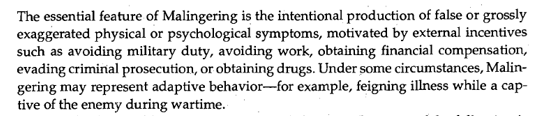 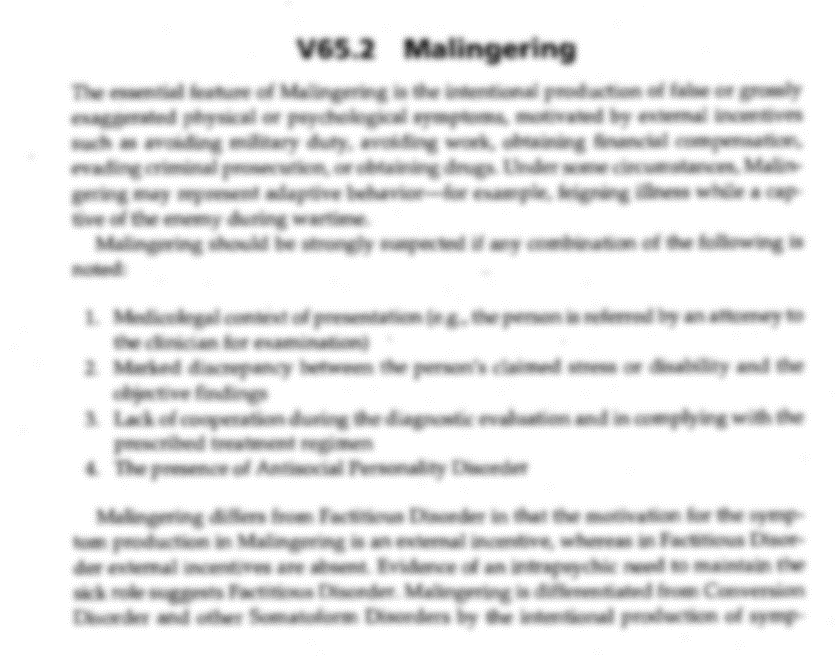 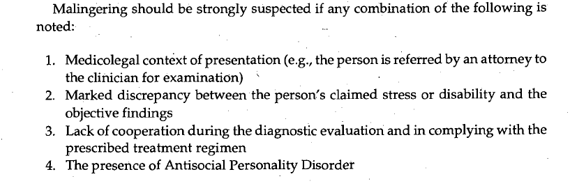 TRIAL #2
Expert Testimony: Defense Experts 

Child Abuse
Dr. Kamala London
Qualifications (or lack thereof)
Practice area is research NOT medicine or psychiatry
NEVER provided therapy or treatment in a clinical setting
NEVER conducted a forensic interview
Did NOT review all the materials or talk to witnesses (including the actual child victims)
Financial compensation: $12,000
TRIAL #2
Expert Testimony: State Experts 

Child Abuse

Forensic Interviewer: Qualify your CAC forensic Interviewer to testify as an Expert 

Child Abuse Counselors: Reach out to your CAC to engage practicing counselors in the area of child abuse
TRIAL #2
Expert Testimony: State Experts 

Medical

M B and K B's Pediatrician 

Dr. Timothy Kutz: An Expert in Child Abuse from Cardinal Glennon Hospital, St. Louis, MO
TRIAL #2
Closing Arguments

Incorporating your forensic interview into closing arguments

Creating visual aids to assist in proving your case
PEOPLE THE DEFENDANT CONFESSED TO
6. Zach Buttry
Melissa Burgund
2. Mary Buttry
7. Off. Michael Beaber
8. Det. Michael O’Neill
3. Pastor Mark Church
4. Ken Buttry
9. Mark Burgund
5. Clint Albright
10. Donna Burgund
SENTENCING
August 1, 2018 Michael Burgund is again Sentenced to Imprisonment for a Life Sentence
SENTENCING
Victim Impact Statements

Restitution
$82,000 of bond money was awarded to M B and K B Burgund for a lifetime of counseling
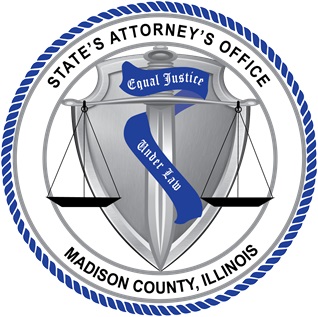 Contact Information
Detective Sergeant Michael O’Neill
Alton Police Department
oneill@altonpolice.com
(618)463-3505


First Assistant State’s Attorney Crystal Uhe
Madison County State’s Attorney’s Office 
cluhe@co.madison.il.us 
(618)692-6280